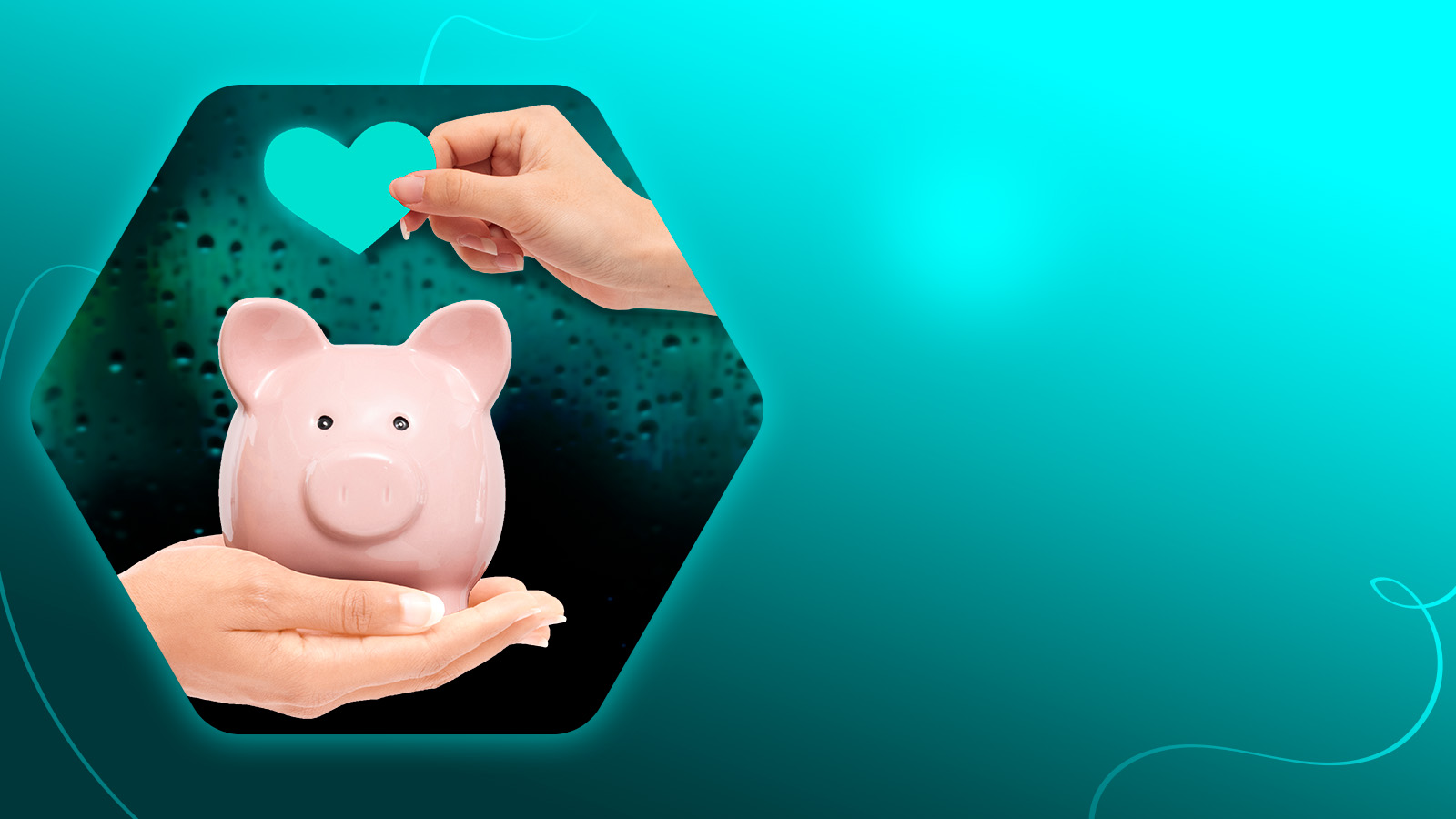 Финансовый отчет 
февраль 2024
на 01.02.2024: 4 035 728,39 рублей

Поступило за февраль 2024: 3 825 328,81 рублей
Израсходовано за февраль 2024: 3 802 342,76 рубля, из них:
	- уставная деятельность: 3 338 865,00 рублей
	- административная деятельность: 463 477,76 рублей

Остаток на 29.02.2024: 4 058 714,44 рублей